الباب الثانيأساسيات البحث العلميخطة البحث
العنوان .
المقدمة
المشكلة.
الدراسات السابقة.
أهمية الدراسة النظرية والتطبيقية.
أسئلة\ فروض البحث
حدود البحث- المكانية، الزمانية، الموضوعية.
تعريف مصطلحات البحث.
الإجراءات- المجتمع والعينة ، أدوات الدراسة، إجراءات البحث.
المعالجة الإحصائية
مراجع الدراسة.
مفردات المحاضرة:
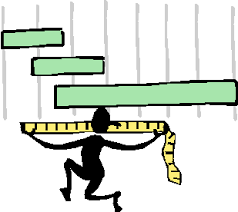 ما المقصود بخطة البحث؟
تقرير واف يكتبه الباحث بعد استكمال الدراسات السابقة الأولية في المجال الذي اختار فيه مشكلته ويوضح هذا التقرير أهمية المشكلة والجهود المبذولة في مواجهتها والدوافع التي دفعت الباحث لاختيارها كما يحدد التقرير مشكلة البحث ويعين أبعادها وحدودها ومسلماتها وفرضياتها واجراءاتها.

الخطوة اللاحقة لاعداد خطة البحث عرضها على لجنة من المختصين في حلقة مناقشة (سيمنار) وتتم مناقشة هذه الخطة ويتلقى الباحث وجهات نظر متنوعة في الموضوع تساعده في مزيد من الفهم لموضوعه وتزيد من آفاق إطلاعه.
لماذا نعد مخطط البحث؟
يعمل مخطط البحث التربوي على وصف إجراءات القيام بالدراسة ومتطلباتها على نحو تفصيلي.
يعمل مخطط البحث على توجيه خطوات الدراسة، ومراحل تنفيذها.
يعمل مخطط البحث إطاراً مرجعياً لتقويم الدراسة بعد الانتهاء من تنفيذها.
يؤدي العنوان وظيفة إعلامية عن مضوع البحث ومجاله لذلك يجب توفر عدد من المعايير في عنوان الدراسة :
التحديد والشمول.
الوضوح .
الكلمات المفتاحية التي تشير إلى مجال البحث ومتغيراته.
اللغة العلمية والمهنية.
طول العنوان .
العنوانمؤشر على مشكلة البحث ويوضح مجالها.
المقدمة
المقدمة تشمل توضيحاً لمجال المشكلة وأهميتها والمجهود الذي بذلت في مجالها والدراسات والأبحاث التي تناولت هذا المجال ومدى تفرد البحث عن غيره من الأبحاث ويمكن أن تحتوي على:
توضيح مجال المشكلة.
توضيح أهمية الموضوع.
توضيح مدى النقص الناتج عن عدم القيام بهذا البحث.
استعراض الجهود المبذولة السابقة التي قام بها الآخرون.
توضيح أسباب اختيار الباحث لهذه المشكلة.
توضيح الجهات التي ستستفيد من هذا البحث.
المشكلة
المشكلة البحثية هي .....؟
مصادر الحصول على المشكلة....؟
معايير اختيار المشكلة.....؟
صياغة المشكلة........؟
الدراسات السابقة
ما المقصود بالدراسات السابقة؟
كيف نحصل عليها؟
كيف أقرأ الدراسة العلمية واستفيد منها؟
كيف تعرض الدراسات السابقة في خطة البحث؟
أهمية الدراسة
الأهمية النظرية
الأهمية التطبيقية
أسئلة \ فروض البحث
ما المقصود بالفروض...........؟
ما هي معايير صياغة الفروض............؟
ما هي أنواع الفروض.......؟
مقارنه بين الفرض والنظرية والقانون؟
تعريفات البحث
التعريف اللغوي للكلمة في اللغة العربية يعني: "استعمال العرب لتلك الكلمة.
التعريف الاصطلاحي، فيعني: "معنى هذه الكلمة عند أهل التخصص.
التعريف لإجرائي: تحديد معنى المصطلحات بدلالة الدراسة واجراءاتها. وهو الذي يعطي المفهوم معنًى محسوسًا محددًا، فمن المفروض في التعريف الإجرائي أنه يزودنا بالمعايير أو الخطوات المحسوسة اللازمة لقياس المفهوم موضوع الدراسة؛ حتى نحصل على حقائق جزئية مؤكدة نبني عليها استنتاجاتنا.رابط الموضوع للقراءة و الإطلاع فقط :
 http://www.alukah.net/web/khedr/0/52148/#ixzz3Tl3vFPVV
محددات البحث
الحدود الزمانية
الحدود المكانية
الحدود الموضوعية
الاجراءات
-المجتمع والعينة
-منهج البحث
-اجراءات الأدوات والمعالجة الإحصائية
المراجع APA6
قائمة المراجع
التوثيق في متن البحث وفي قائمة المراجع
دليل كتابة التوثيق APA
ضوابط خطة البحث في قسم علم النفس
رابط الموضوع للقراءة و لإطلاع فقط: https://education.ksu.edu.sa/sites/education.ksu.edu.sa/files/imce_images/moqtrah_m_b.pdf